مهارات جمع المعلومات وتدوينها
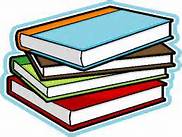 إعداد المعلم / محمد الغامدي
2
التمهيد

ما أسهل طريقة لتدوين المعلومات ؟
3
مهارات جمع المعلومات وتدوينها

طرق تدوين المعلومات
تعد هذه المرحلة من أهم مراحل البحث ، وأطولها زمناً، حيث يبدأ الباحث فيها بالقراءة المركزة الموجهة
لتحديد المعلومات المناسبة وفق خطة البحث ، وهنا يقوم الباحث بتوظيف مهارات التفكير لديه في سبيل
إظهار شخصيته ووجهة نظره نحو ما يقرؤه ويكتبه،كي يبدع في تناول وتغطية جزئيات بحثه. ويعمد الباحث
إلى تسجيل المعلومات التي تناسب موضوعات بحثه بطريقة تساعده في تدوين مسودة البحث وتوثيق المصادر
التي تم الرجوع إليها والاستفادة منها، ومن أشهر طرائق تدوين المعلومات ما يلي:
طريقة البطاقات :

وهي بطاقات جاهزة، تسجل عليها المعلومات التي يحصل عليها الباحث، من مصادر المعلومات,وتكون
كل معلومة لمصدر واحد في بطاقة واحدة ويتم توثيق تلك المعلومة بكتابة جميع البيانات الأساسية
للمصدر الذي تم الاستفادة منه.
4
تابع لمهارات جمع المعلومات وتدوينها

ب - طريقة الملف:
وهو ملف يحتوي على مجموعة من الأوراق المقسمة حسب خطة البحث التي أعدها الباحث، وهذه
الأوراق مثبتة بطريقة تسمح بإضافة أوراق جديدة أو سحبها، مع مراعاة أن تحمل كل ورقة معلومات من مصادر
متعددة لعنصر من عناصر البحث.
ج - طريقة الحاسب الآلي:

وهي أحدث الطرق المستخدمة في جمع المعلومات، حيث يمكن للباحث استخدام الحاسب الآلي بأنواعه
كالمكتبي أو المحمول أو الكفي في تدوينه لمسودة بحثه من خلال أحد برامج تحرير النصوص التي تتيح
للباحث إمكانية استرجاع المعلومات، وتعديلها والإضافة إليها.
5
مهارة الاقتباس

ينقسم الاقتباس لقسمين رئيسين هما :
أولاً : الاقتباس المباشر:

هو نقل المعلومات كما وردت في النص الأصلي لمصدر المعلومات من غير تحريف أو تعديل.

ثانياً : الاقتباس غير المباشر :

وهو نقل الفكرة أو المعلومة من مصدرها الأصلي معنىً وليس نصاً.

وعند الاقتباس غير المباشر يُراعي الباحث ما يلي:

• الدقة في اختيار الفكرة المناسبة التي تخدم عناصر البحث وموضوعاته.
• على الباحث أن يحذر من تحريف المقصود أو أن ينسبه لنفسه.
• مراعاة انسجام الفقرات المقتبسة مع ما قبلها وما بعدها حرصاً على وحدة سياق البحث.
6
مهارة إعداد الحاشية

هي إضافات لها علاقة بمتن البحث، ويرى الباحث مناسبة تدوينها، وغالباً ما تكون في أسفل
الصفح
ما أهم استخدامات الحاشية ؟
تُستخدم الحاشية لأمور كثيرة، أهمها :

- الإشارة إلى المصدر الذي استقى منه الباحث المعلومات.
- إيضاح معنى مصطلح ورد في البحث.
- إحالة القارئ إلى معلومة معينة وردت سابقاً في متن البحث أو أنها سترد لاحقاً.
- شرح أصل الألفاظ اللغوية واشتقاقاتها.
- توثيق الآيات القرآنية والأحاديث النبوية والأشعار.
- الإشارة إلى مصادر معلومات أخرى ذات علاقة
7
مهارة التلخيص

يستخدم الباحث التلخيص في أثناء جمع المادة العلمية التي سيتم تضمينها البحث، حيث يستعرض
الباحث معلومات كثيرة في مصادر متعددة، والباحث بحاجة إلى الاستفادة من الفكرة التي تتحدث عنها تلك
المصادر، ليعرضها بأسلوب بسيط مركز تخدمه في بحثه.

المفهوم

إبراز الأفكار الأساسية التي تضمنها النص الأصلي في عدد قليل من الكلمات مع الحفاظ على جوهر الموضوع
8
خطوات التلخيص

أولاً : تحديد الأفكار الأساسية في النص
وتتمثل في إدراك وفهم الأفكار الأساسية التي يتضمنها النص عن طريق القراءة المركزة.
ثانياً : كتابة المُلخص
وتتمثل هذه الخطوة في أن يضع الباحث النص الأصلي جانباً، ثم يقوم بصياغة الأفكار
الأساسية التي وردت في النص بأسلوبه، والربط بينها ربطاً منطقياً وسليماً، دون الإخلال بالمعنى.
ثالثاً: مراجعة المُلخص
وتتمثل في مراجعة النص المُلخص مراجعة دقيقة للتأكد من اشتماله على الأفكار
الأساسية الواردة في النص الأصلي.
مثال لتلخيص فكرة وردت في نص أصلي

ا
ترتفع الرؤوس كثيراً اليوم، ويتطلع منظرو التربية في العالم الإسلامي إلى فلاسفة التربية الغربية،
ورموزها، فهم الذين نظروا لهذا العلم، وقعّدوا قواعده، ورسموا خطوطه العريضة ... والتربية عند هؤلاء علم
حديث النشأة، إنما بدأ مع العصر الحديث: عصر النهضة والتقدم العلمي.
ونحن إذ لا ننكر ما بذله علماء الغرب من جهود في هذا العلم وغيره، ولا نغلو فندعو المسلم إلى هجر
ورفض جميع ما عند أولئك  نحن إذ لا نقف هذا الموقف  فلسنا بحال مع من يدعو الأمة إلى أن تختزل
تاريخها، وتطوي صفحاته، فتغض الطرف جهلاً أو تجاهلاً، وتهيل الركام على تراثها الحق.
لقد بعث الله نبيه صلى الله عليه وسلم في أمة سيطر عليها الجهل، واستولت عليها الخرافة، فصنع بإذن
الله منها أمة حاملة للهداية للبشرية أجمع، أمة حاملة منهج العلم، ومنهج التعليم والتفقه.
لقد وصف الله سبحانه وتعالى نبيه محمداً صلى الله عليه وسلم بأنه معلم فقال
( هو الذي بعث في الأميين رسولاً منهم يتلو عليهم آياته ويزكيهم ويعلمهم الكتاب والحكمة وإن كانوا
من قبل لفي ضلال مبين ) الجمعة 2 ...
بل وهل يظن مسلم أن يوجد أسمى وأعلى، وأشرف منه صلى الله عليه وسلم معلماً ومربياً، بل وهل
يظن ظان أن سيرد مشرب التعليم والتربية من غير حوضه، أو يدخل إلى ساحة البناء دون بابه. »

التلخيص :

يعتقد الكثير أن علم التربية علم حديث وضع أصوله وأسسه علماء الغرب، وينسون أن رسولنا الكريم صلى
الله عليه وسلم  معلم البشرية  صنع أمة تحمل منهج العلم وتسير عليه
تطبيق

ما الفرق بين الاقتباس المباشر والغير مباشر ؟

انتهى  الدرس

لا إله إلا الله